Aggression Management in Primary Care
1
Speaker:
Maureen Montgomery MD
Assistant Clinical Professor of Pediatrics, SUNY Buffalo, School of Medicine

Contact:
memontgomery163@gmail.com
2
Disclosures
“Neither I nor my spouse/partner has a relevant financial relationship with a commercial interest to disclose.”
3
Aggression is a common presenting symptom in primary care
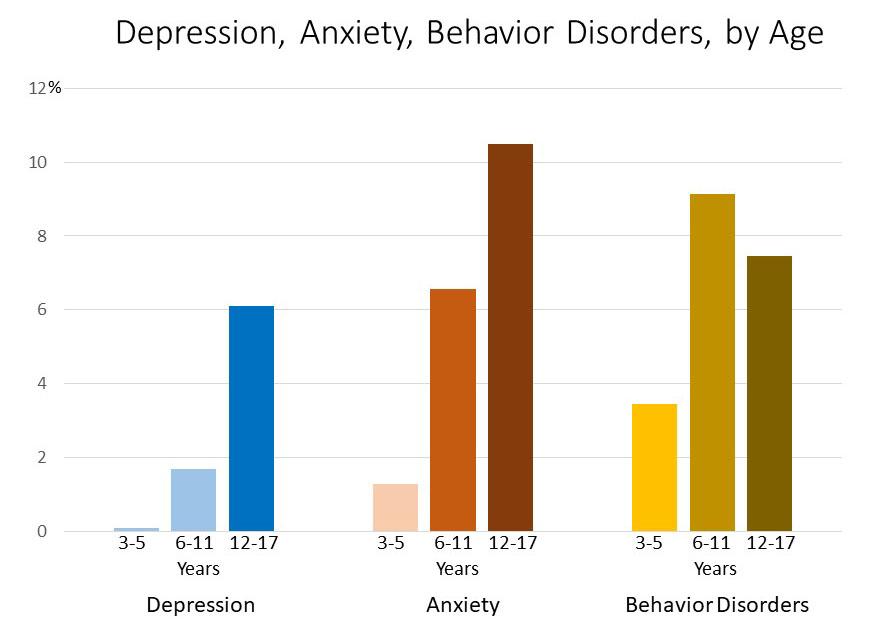 REMEMBER CLIFF?
Remember Cliff?
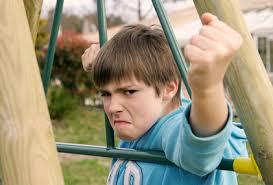 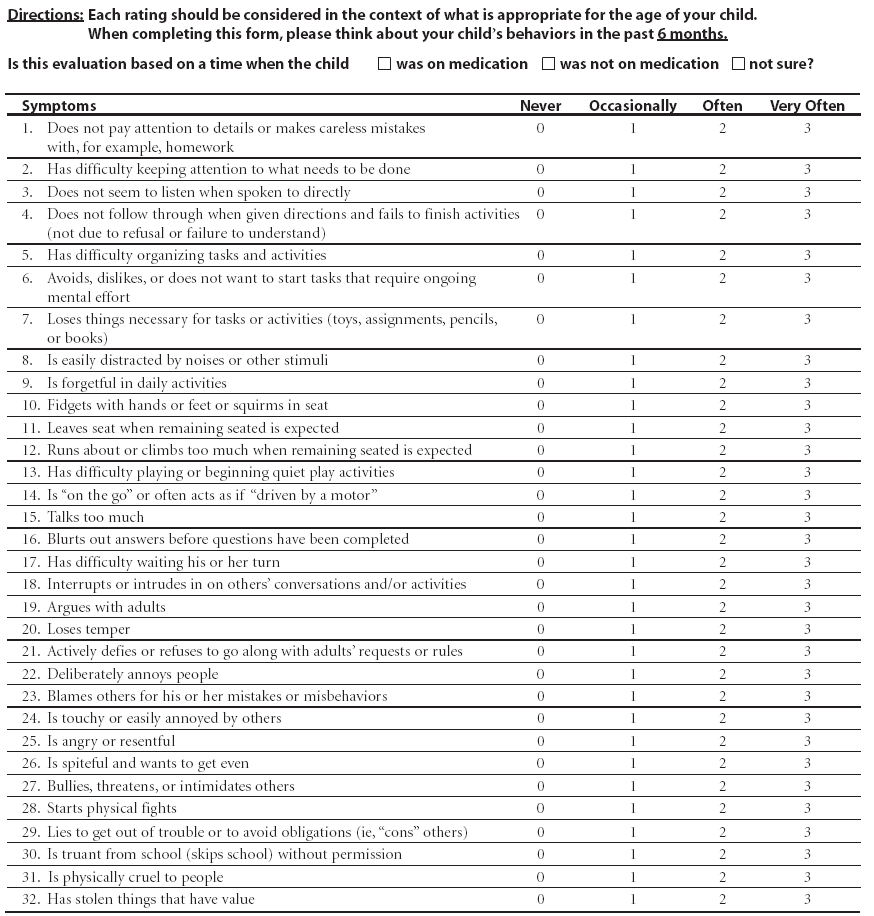 NICHQ Vanderbilt Assessment Scale: 
Parent information
[Speaker Notes: Updated 8/26/13 by PSJ

THIS SLIDE IS HIDDEN – INCLUDED HERE MOSTLY FOR THE PRESENTER.  YOU CAN “UNHIDE” IT IF YOU WISH.]
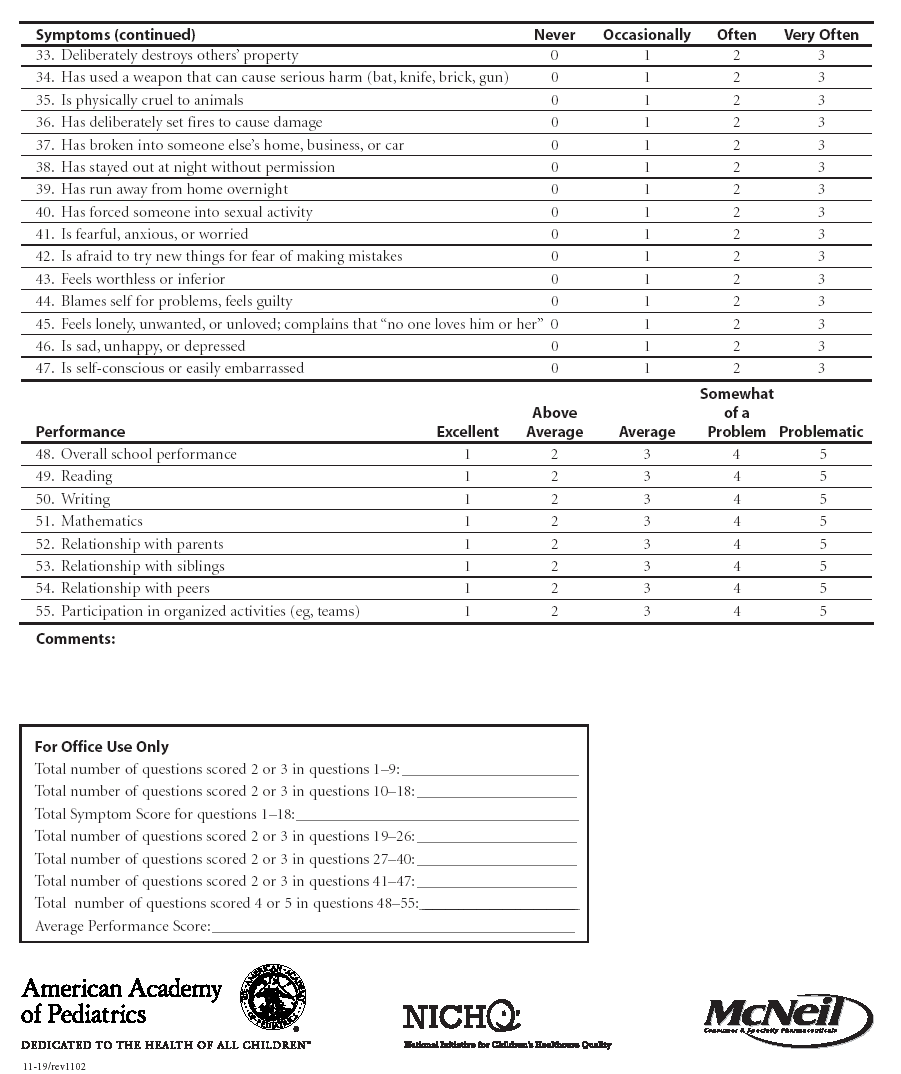 NICHQ Vanderbilt Assessment Scale: 
Parent information
[Speaker Notes: Updated 8/26/13 by PSJ

THIS SLIDE IS HIDDEN – INCLUDED HERE MOSTLY FOR THE PRESENTER.  YOU CAN “UNHIDE” IT IF YOU WISH.]
Cliff is back: Vanderbilt
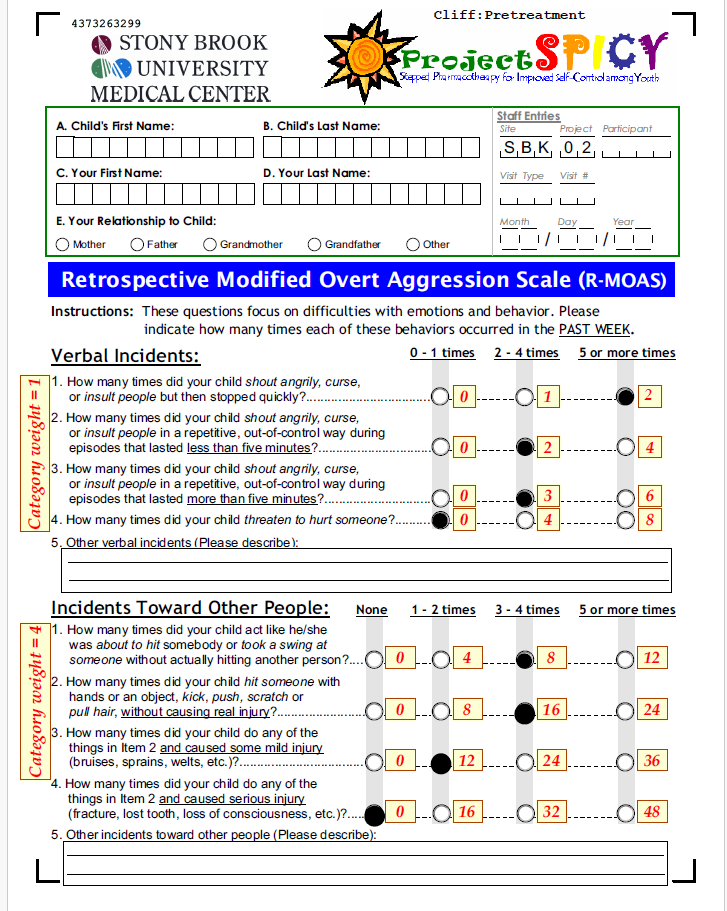 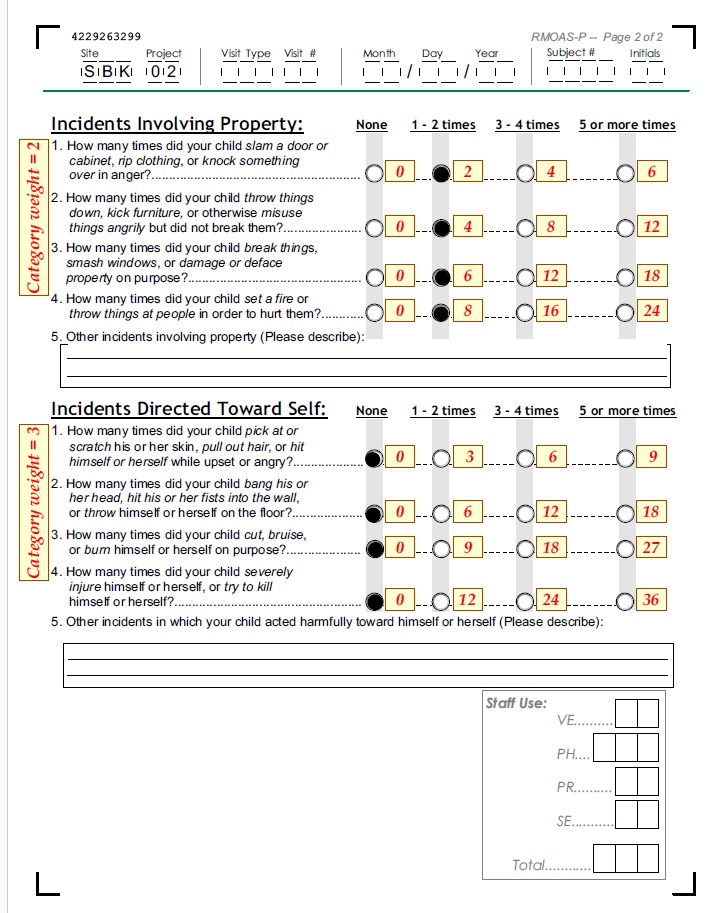 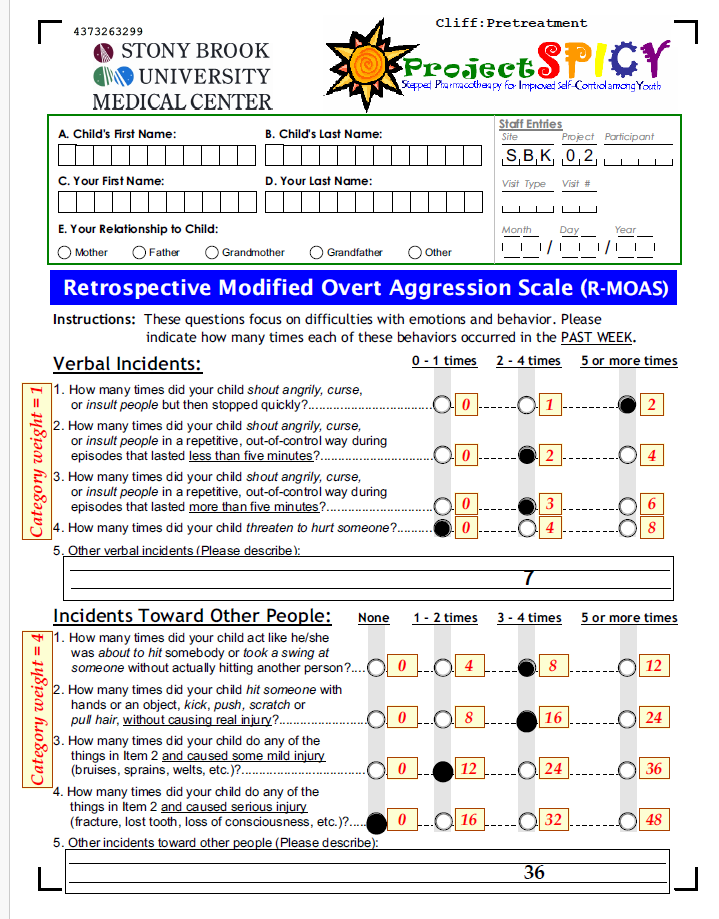 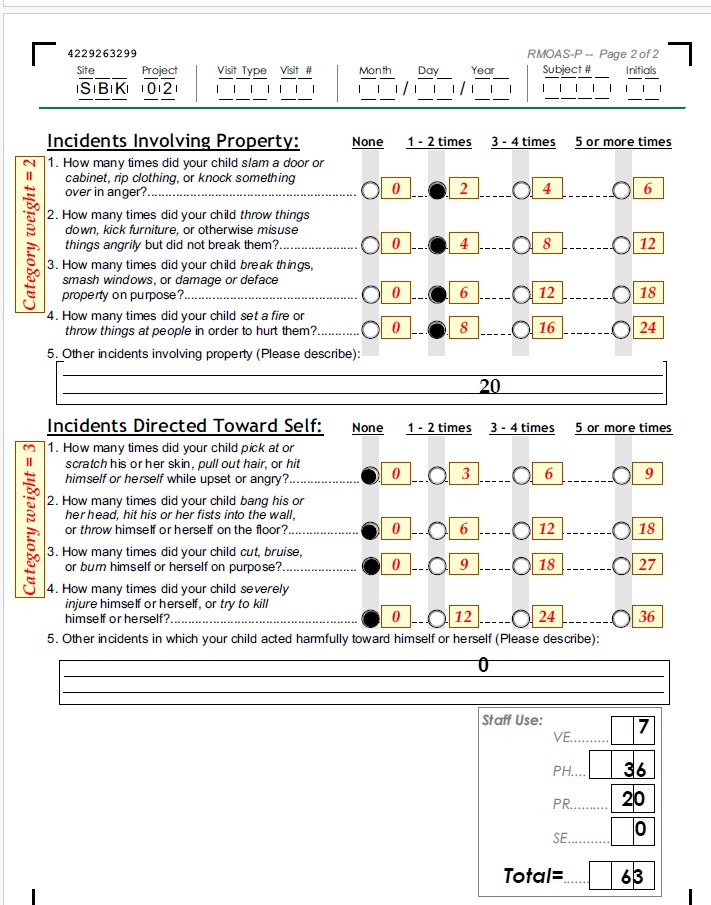 Cliff - clinical summary
assessment completed, including standardized rating scales
Diagnosis: ADHD with severe aggression and 
No additional co-morbidities  
No history of trauma, bullying or substance use
ADHD symptoms are well controlled on stimulant medication
What would you do next?
Psychoeducation Pearls
Present your understanding that the child’s “system is on overload” and what is underpinning the aggression
“No fault” position with parents and child
Parents need support but also strategies
Tension often builds up to a “red zone”: encourage observing the precipitants, evolution, places of detouring
Positive approach
Positive reinforcement
“Catch the child being good”
Don’t reward negative behaviors unwittingly
School
Make contact (or ensure parents do) with school point person
Obtain information and identify resources that school may be able to provide
504 or IEP
Psychosocial Treatment First Line:  Connect before you Correct!
Provide or assist the family in obtaining evidence based psychotherapy (first line). 
Assist and support in maintaining consistent behavioral strategies 
Generally referred to as 
parent management training or behavior management
Coping skills for child 
For severe situations consider more intensive  or “wraparound” services
Incredible Years Parenting Pyramid
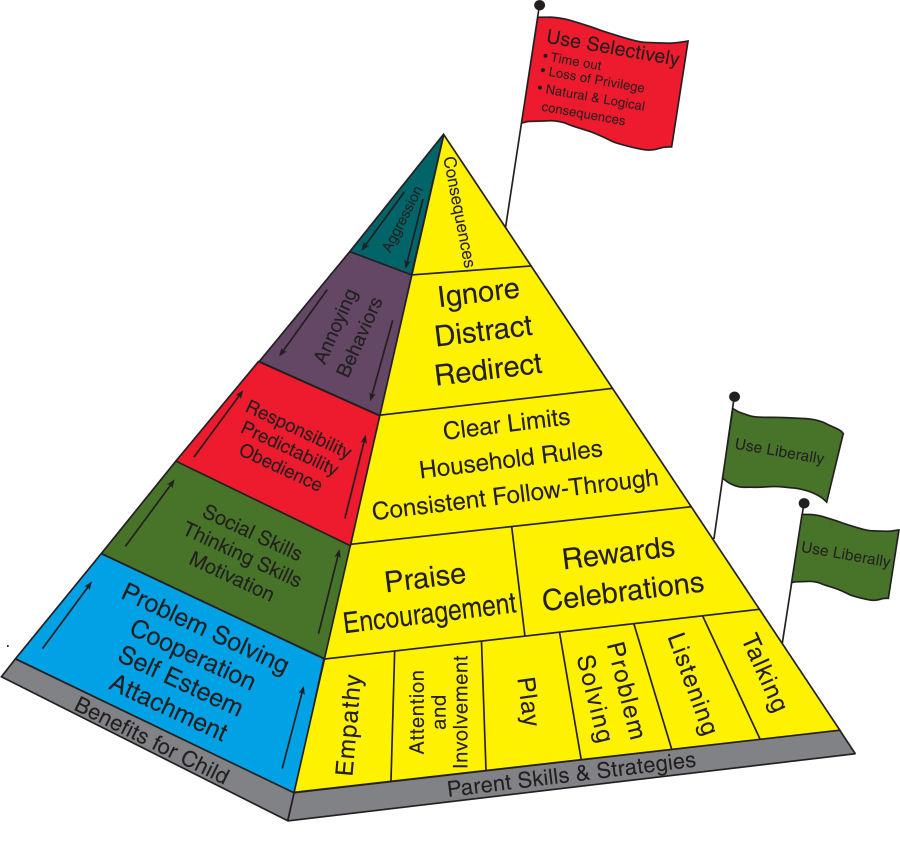 Now We Get to Medication Management:Treat the Underlying Condition First
Cliff’s ADHD symptoms well managed
No other comorbidities
Level of aggression severe and major life consequences appear likely
Injured mother
Frequent episodes of verbal and physical aggression at home, school
Removed from after school program
What would you do next?
A)   Switch to a different class of stimulant
B)   Add an alpha agonist
C)   Start Risperidone
D)   Increase dose of Concerta
E)   Call Project Teach
Start alpha agonist
Pros: lower side effect burden
Con:  less likely to be effective 
Start Risperidone
Pros:  more likely to be effective
Cons:  higher side effect burden, especially weight gain
Cliff was prescribed a low dose of Risperdal, initially 0.25 mg hs
and later increased  to 0.25 mg bid
Cliff  2 weeks later
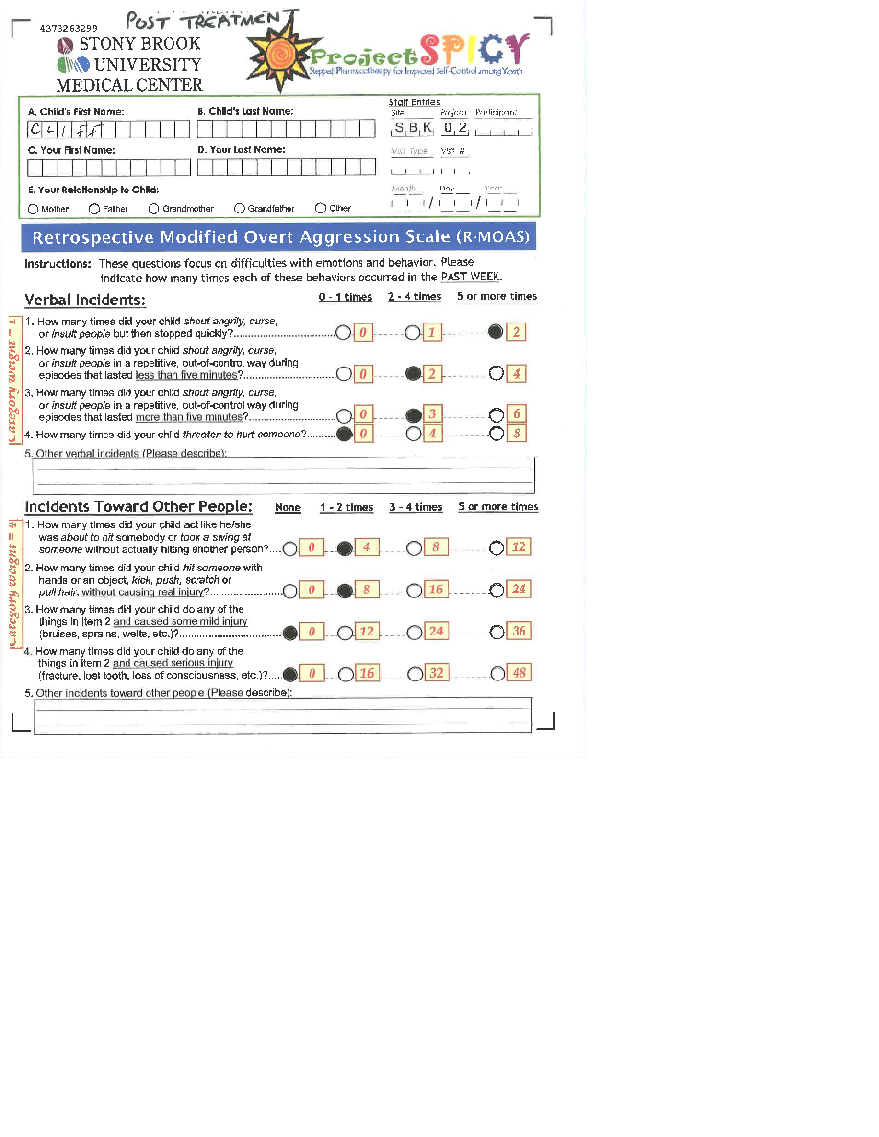 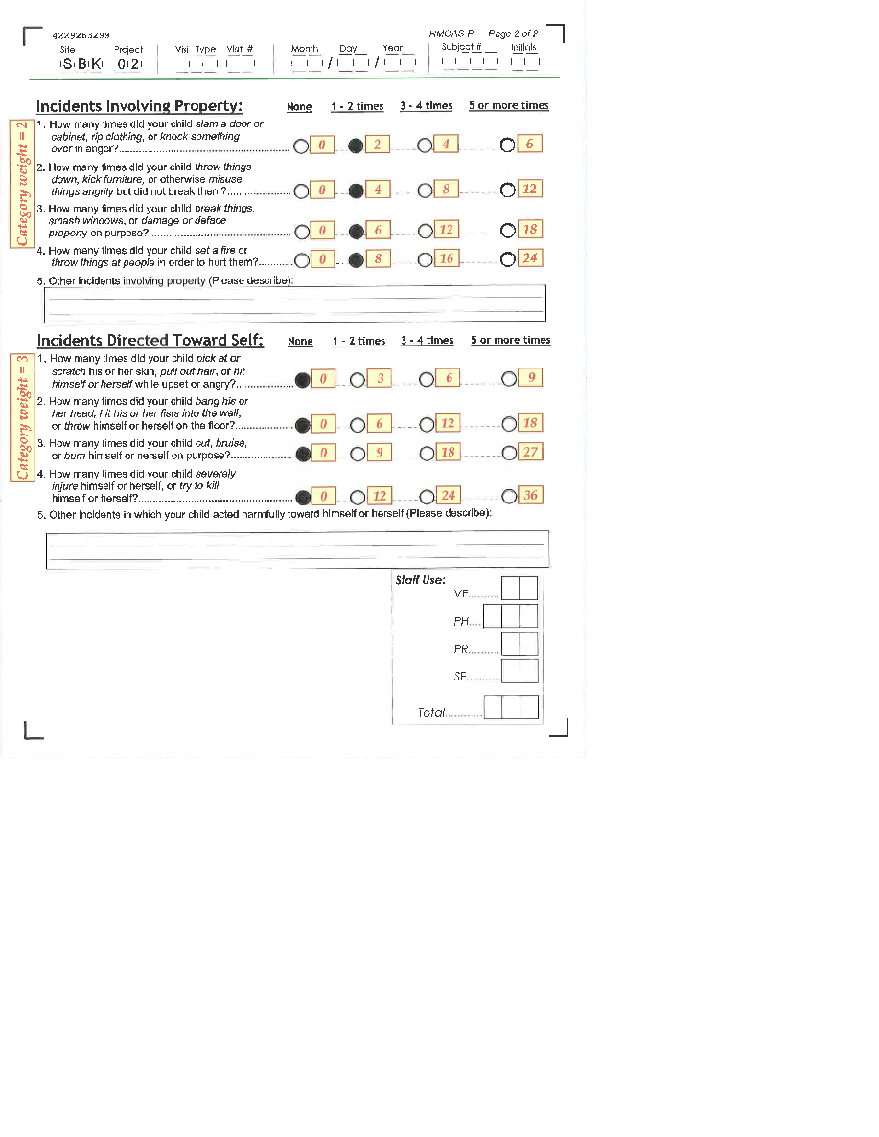 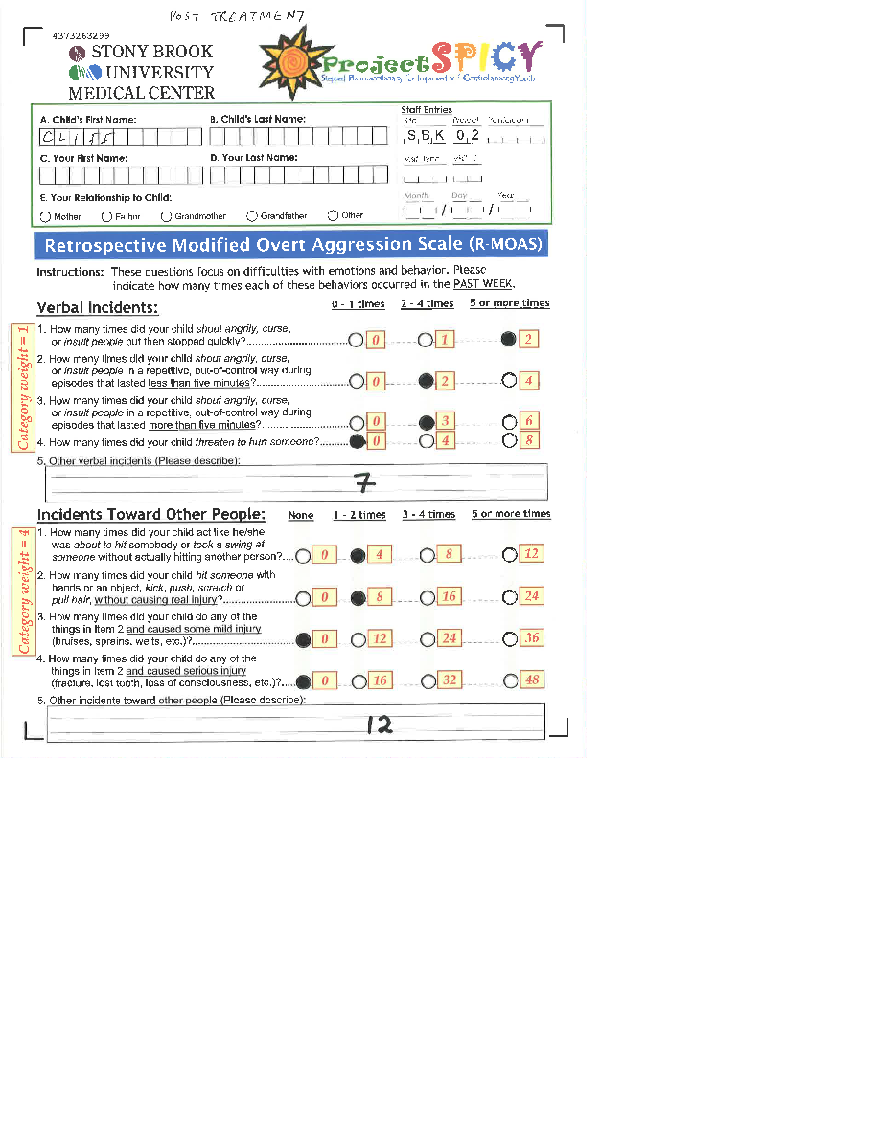 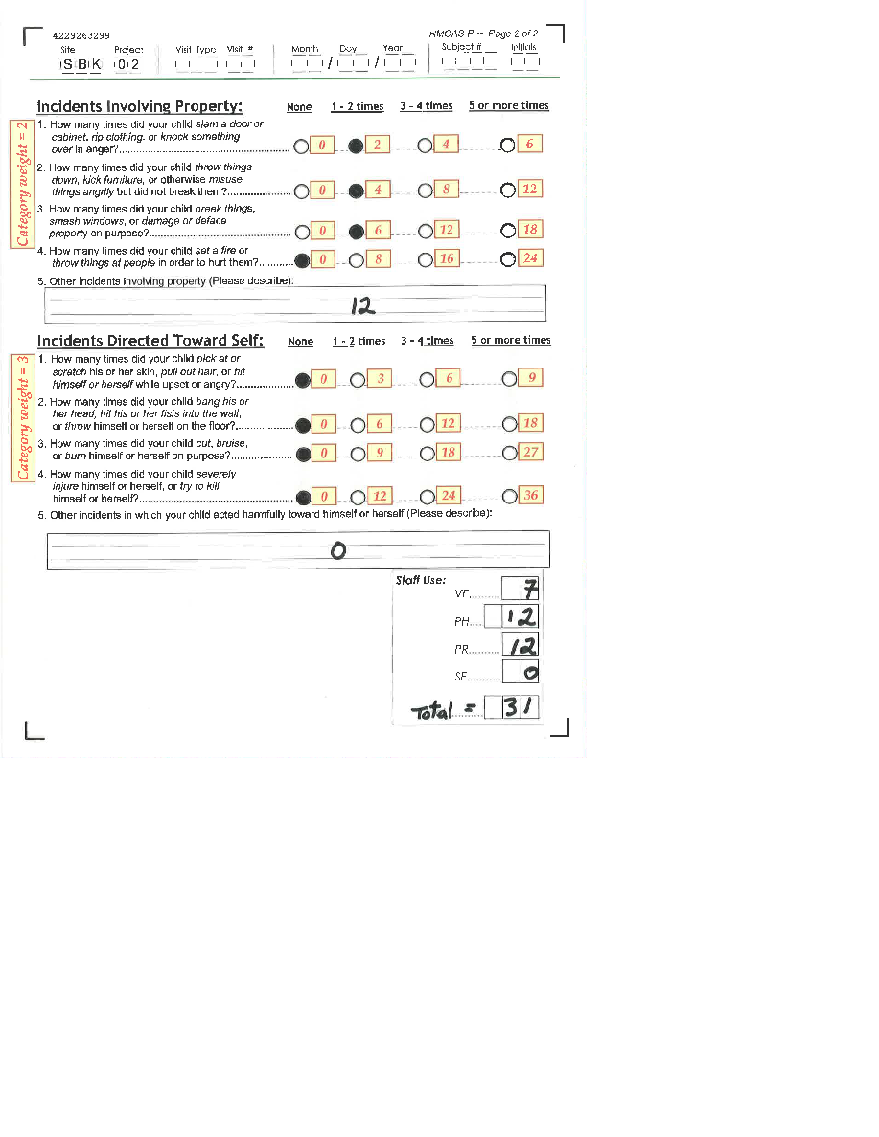 What would you do next?
A)   Increase the Concerta
B)   Add an alpha agonist
C)   Increase Risperidone to 0.5 mg BID
D)   Call Project Teach
Cliff’s Risperdal was increased to 0.5 BID
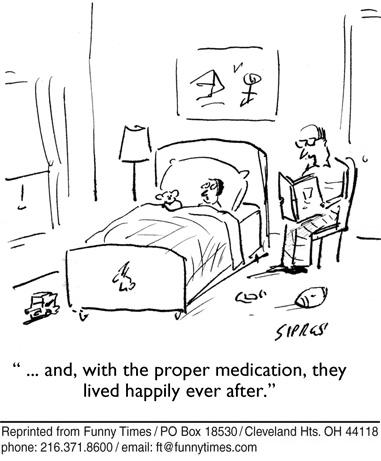 Cliff 1 month later
Much improved, doing well at home, school 
Continues in therapy.
MOAS score has dropped further to 8
Continue risperidone 0.5 BID
Cliff 6 months later
Doing well. 
Continues in therapy.
MOAS score 3
Self esteem has improved
Consider tapering Risperdal by .25 mg Q1-2 months
Follow-up and discontinue Risperdal if appropriate
40% of severe adult aggression begins before age 8

Treating childhood aggression can reduce the likelihood of                                    persistence into adolescence and adulthood
Summary  - aggression mgmt in primary care
Aggression - common symptom in primary care
Multifactorial - associated with many mental health dx
STEP 1 - Thorough assessment (identify primary diagnosis and co-morbidities, severity)
STEP 2 - Treat primary diagnosis to remission if possible, using multimodal E/B interventions
If aggression persists and is severe (safety), consider SHORT TERM use of atypical antipsychotic 
Call Project Teach for assistance
PCP can and should be skilled in prescribing atypical antipsychotics for severe aggression

Use of atypical antipsychotics is indicated only after completion of a thorough work-up and failure of E/B treatments

Use of atypical antipsychotics in primary care is time limited and includes careful follow up and monitoring for side effects
Clinical pearls
How we talk to parents about the complex factors that play a 
       role in oppositional/aggressive behaviors sets the
       stage for treatment

       PCP commitment to child and family for the long-haul is 
       crucial
QUESTIONS?
Conclusions:  Assessment and First Steps
Aggression is a symptom and need to understand what is underlying condition and precipitant(s)
Engage the family and child
Conduct a thorough assessment to understand
Severity and dangerousness of the aggression (use rating scales)
Rule out trauma
Factors relevant to aggression in the child/adolescent (what’s driving the aggression and what tipped over apple cart?)
Provide psychoeducation and support
Conclusions: Treatment
First: triage safety 
Second: psychosocial interventions first line
Third: if unresponsive to psychosocial interventions or aggression serious, consider medications
Fourth: with medications, first treat the underlying condition
Fifth: if all else fails, aggression severe, consequences serious consider an atypical antipsychotic
Sixth: if first atypical fails then try 2nd 
Seventh:  if still doing poorly, refer 
At any step don’t hesitate to call Project TEACH 
			1-855-227-7272!